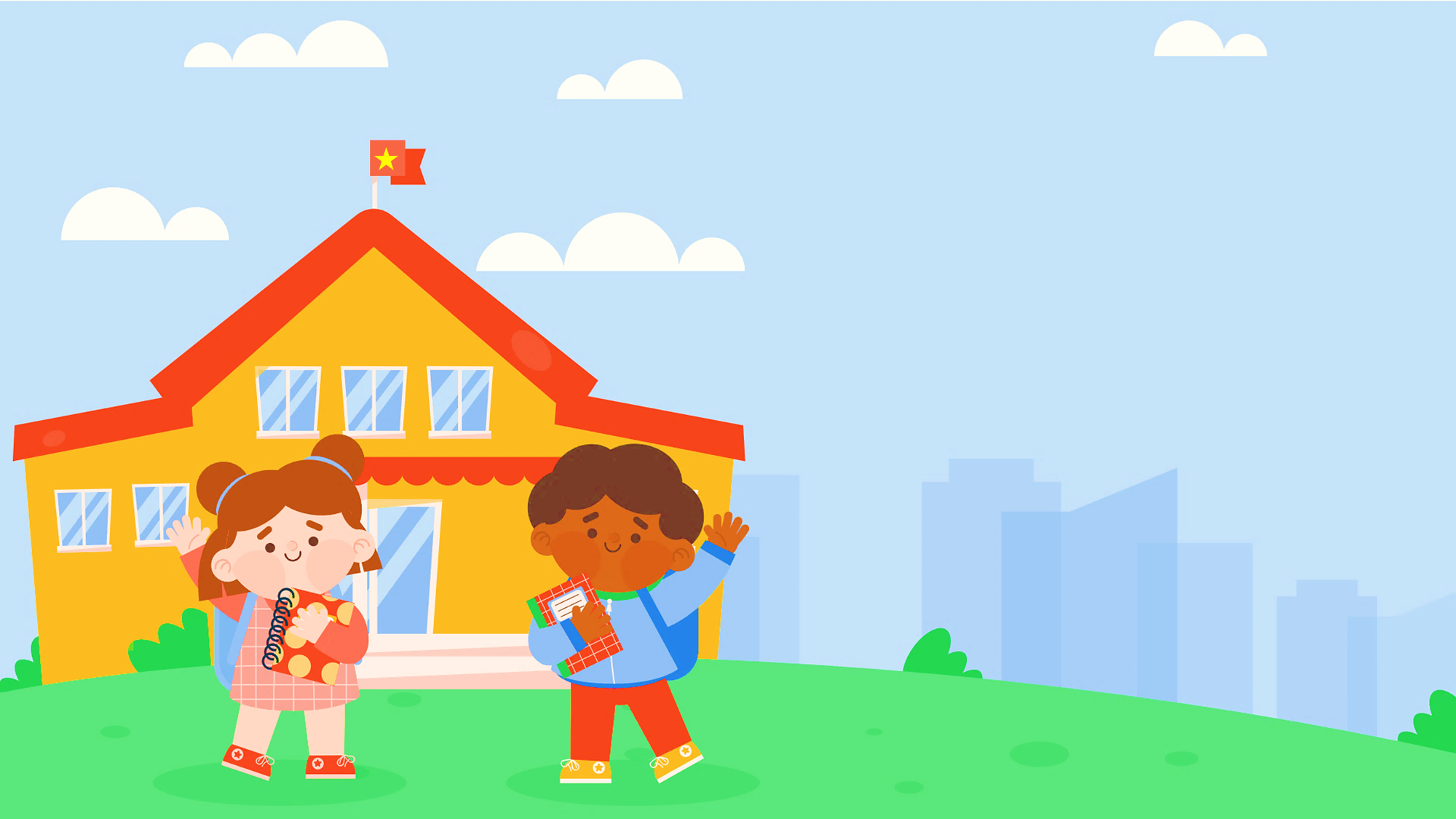 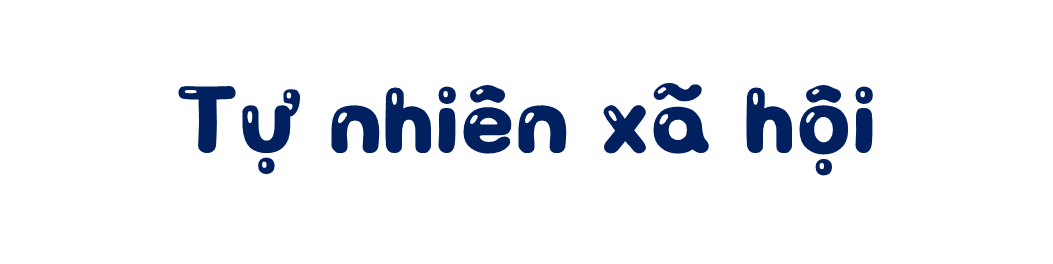 ÔN TẬP ĐÁNH GIÁ  CUỐI KÌ 1 (Tiết 2)
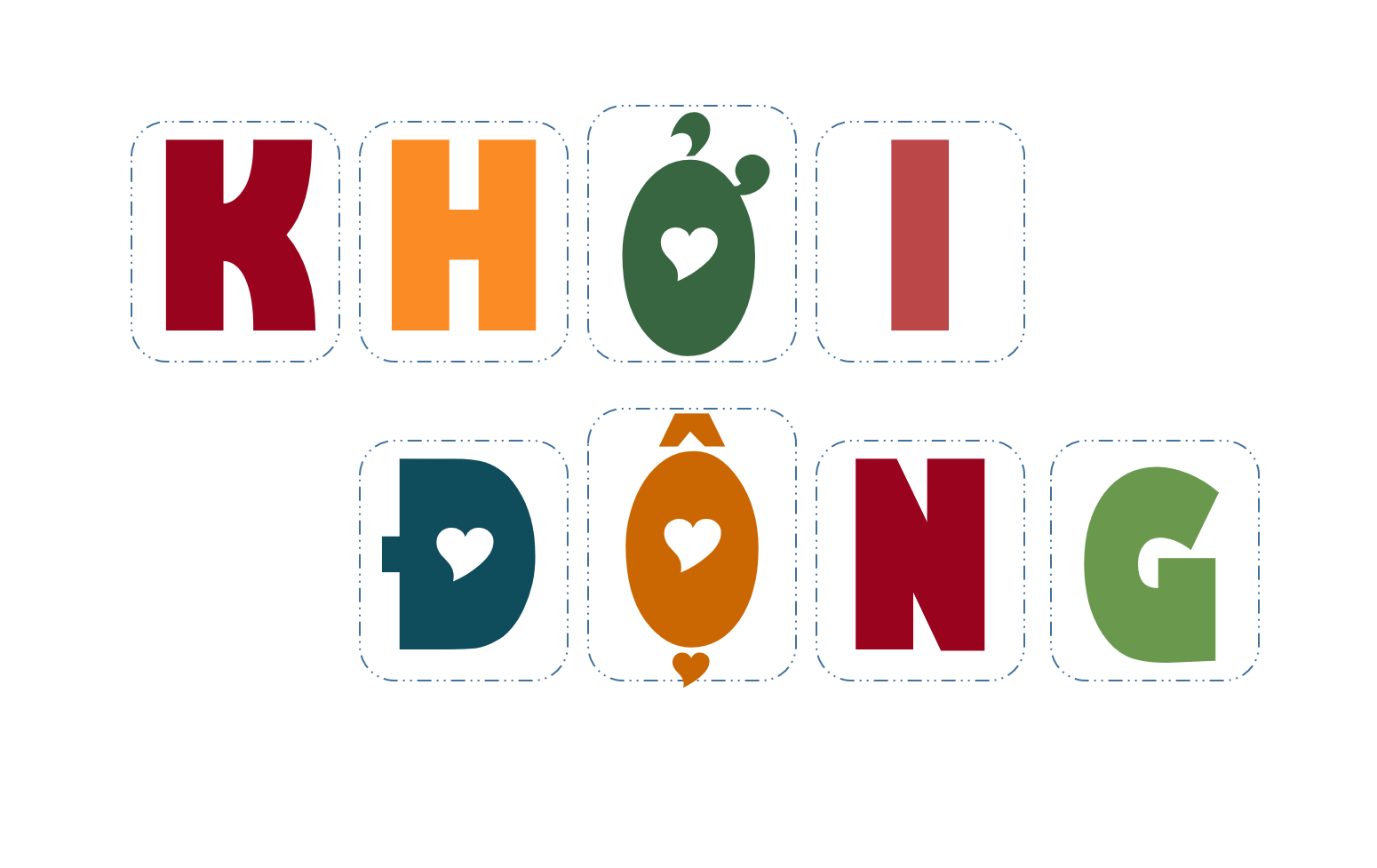 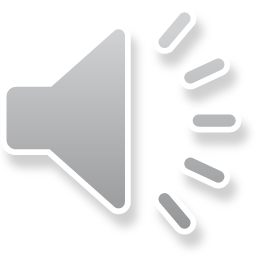 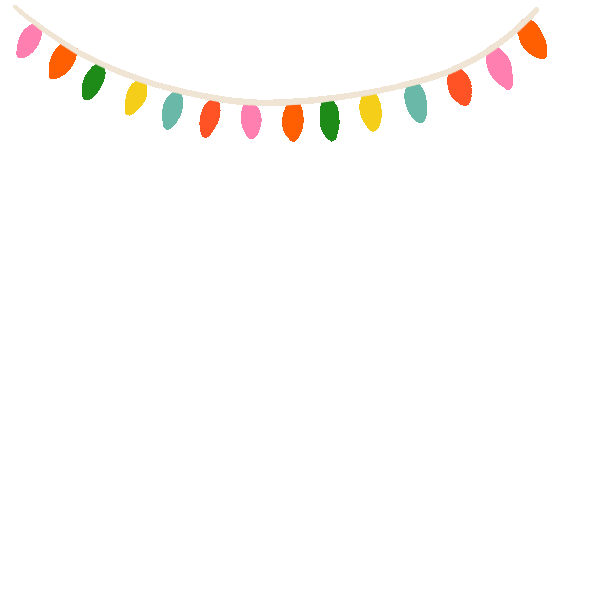 Học tiếp
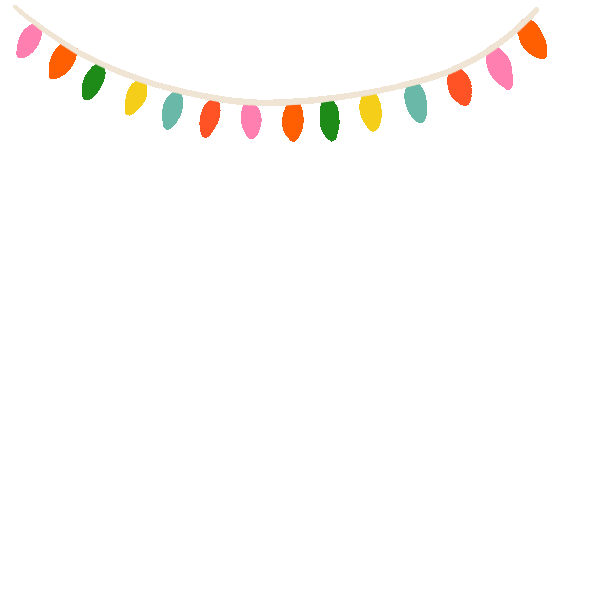 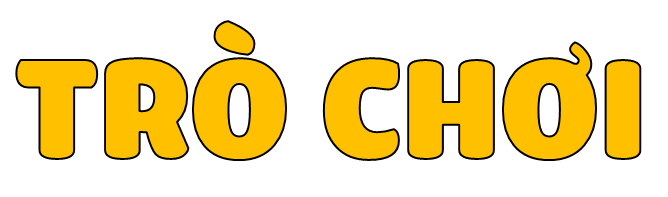 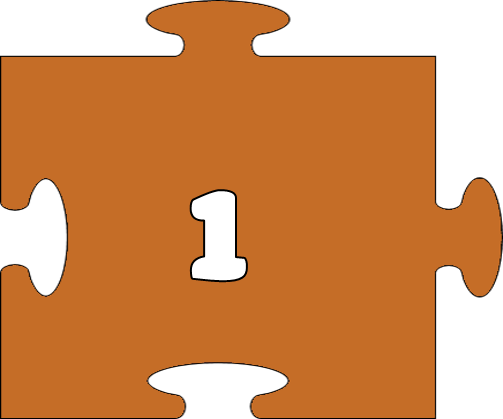 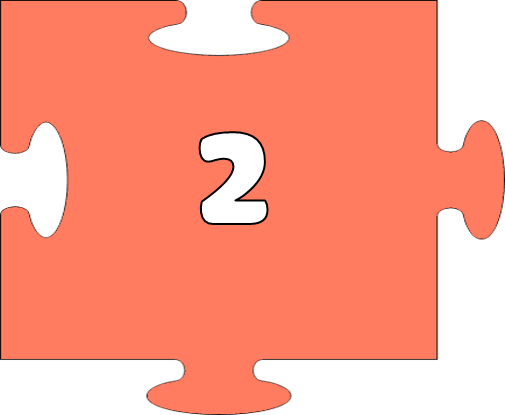 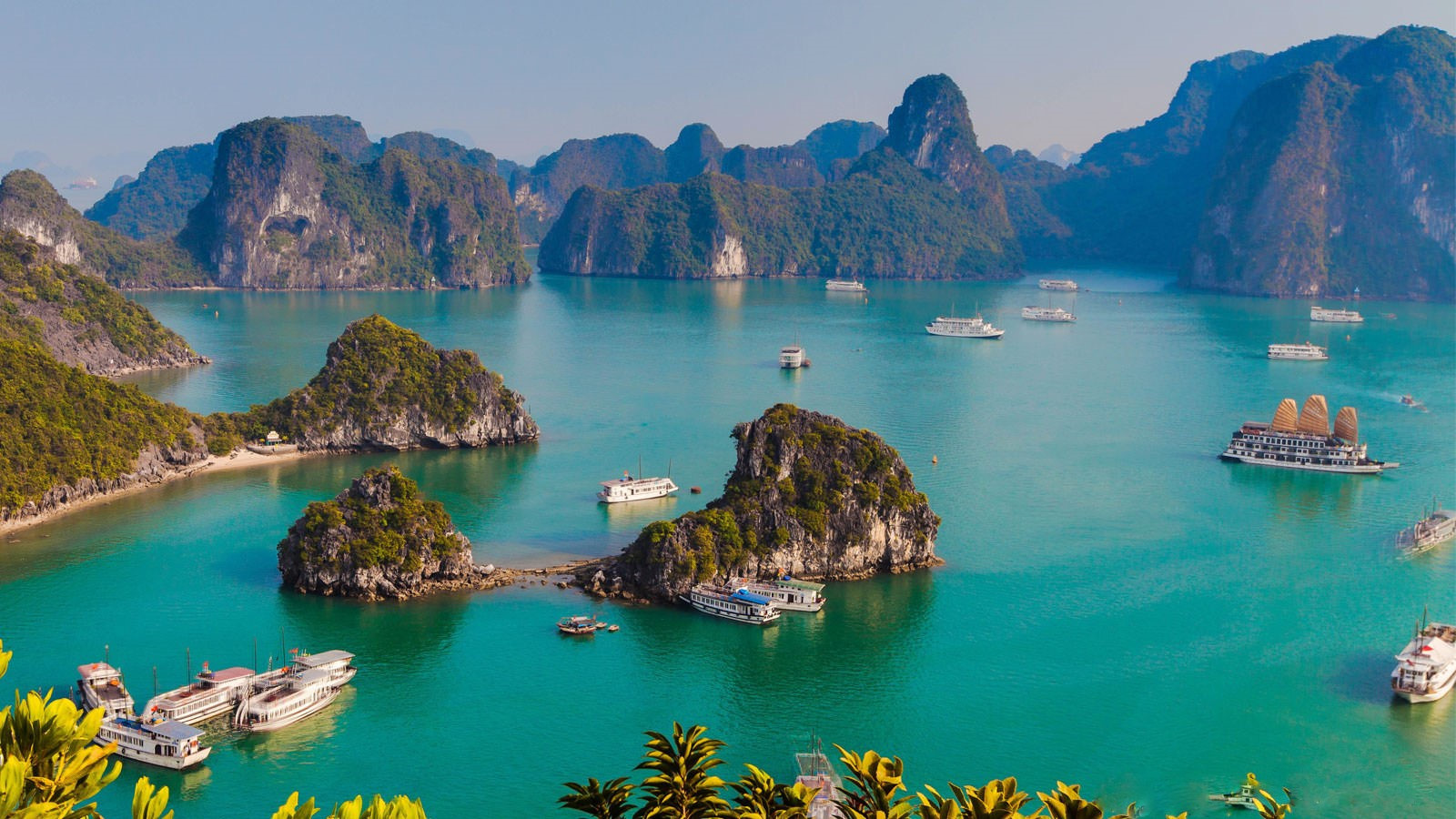 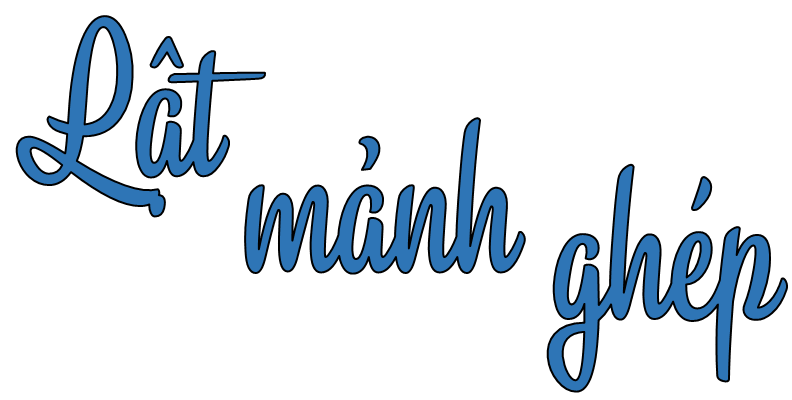 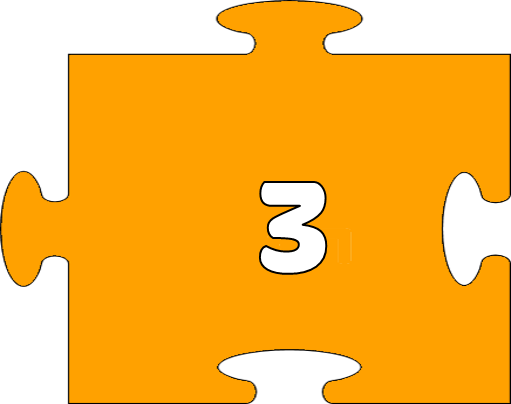 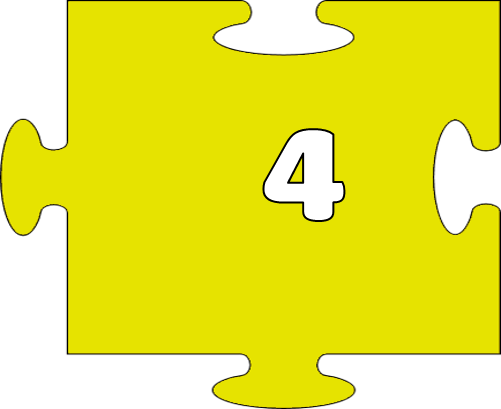 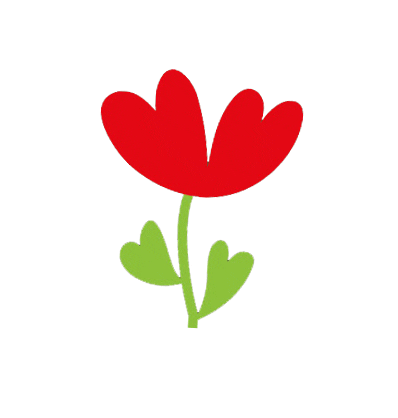 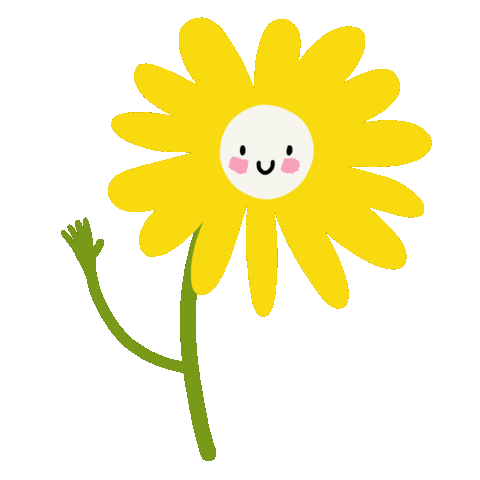 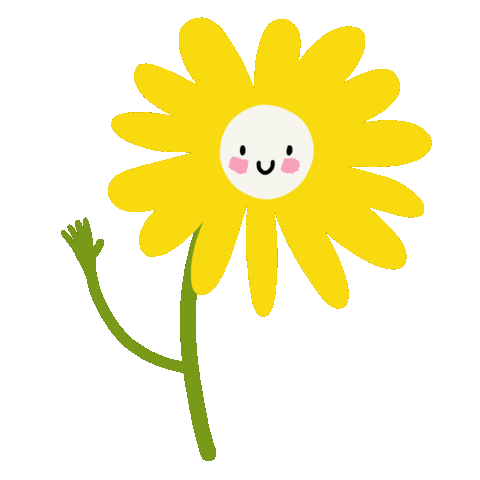 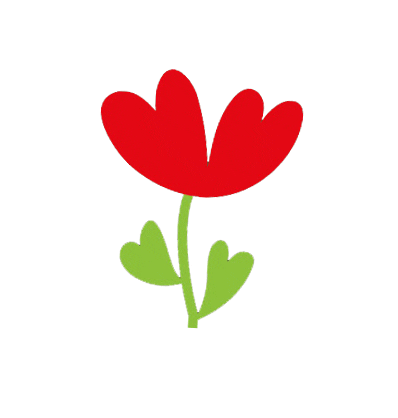 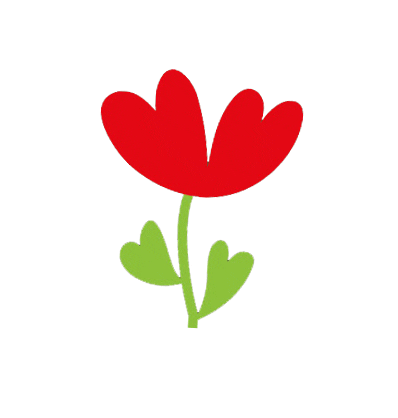 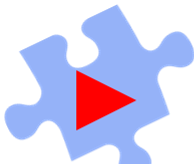 Đáp án: Hồ Gươm (Hồ Hoàn Kiếm)
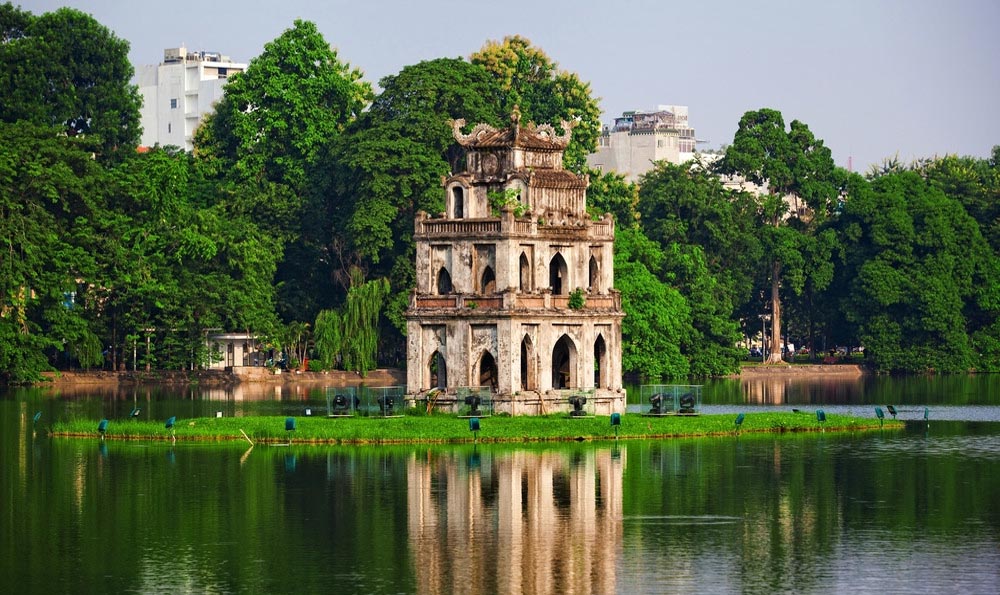 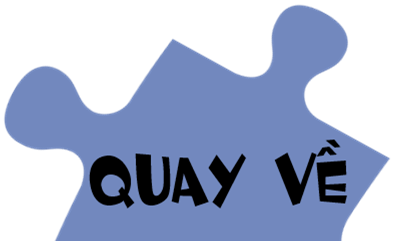 Đáp án: Văn miếu Quốc tử giám
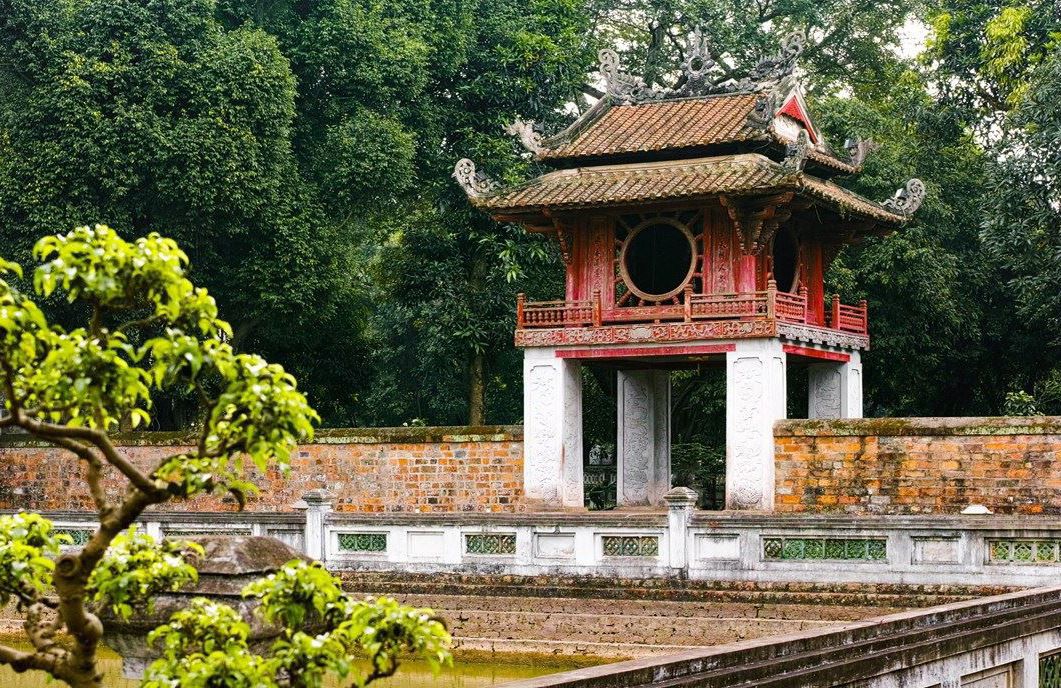 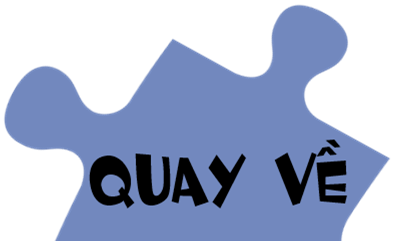 Đáp án: Cầu Thê Húc
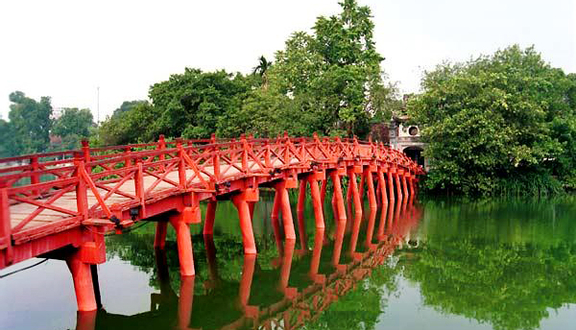 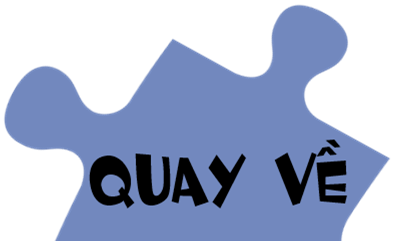 Đáp án: Khu sinh thái The Phoenix Garden
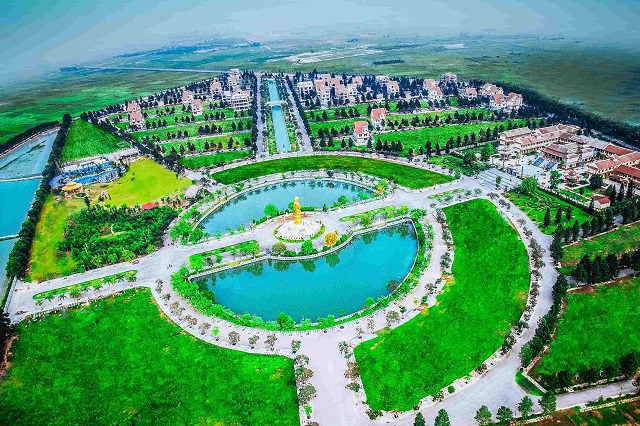 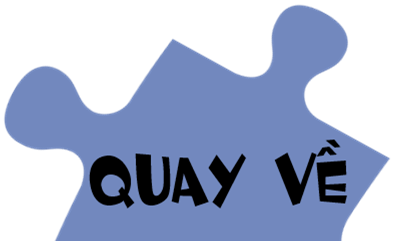 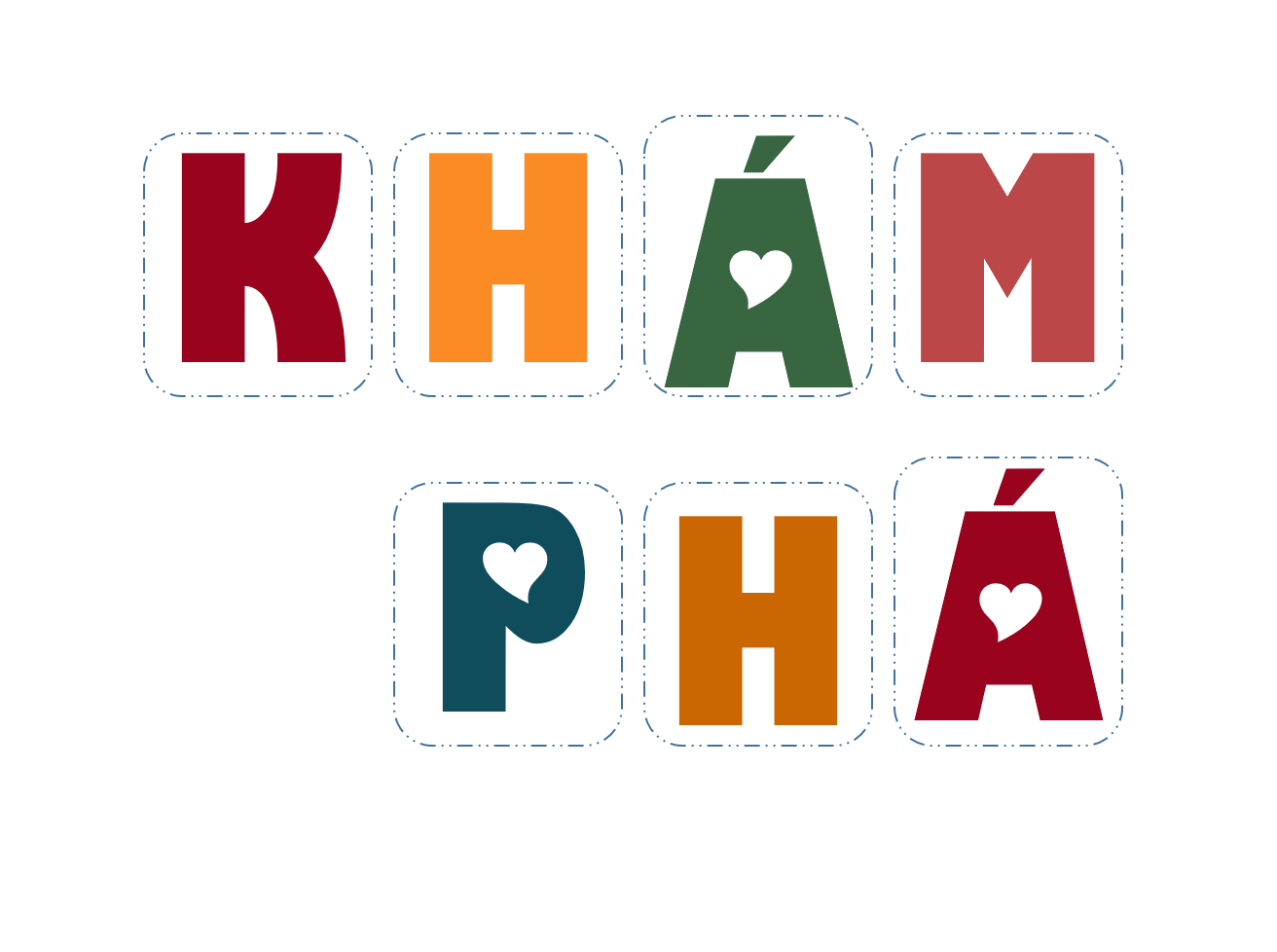 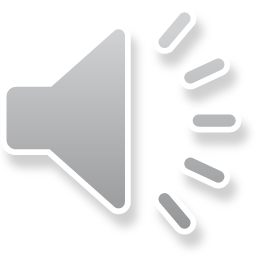 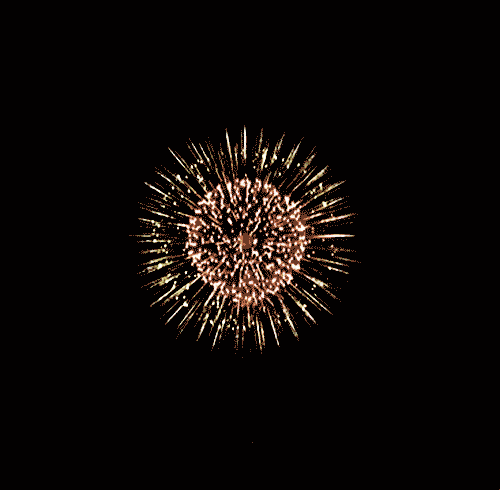 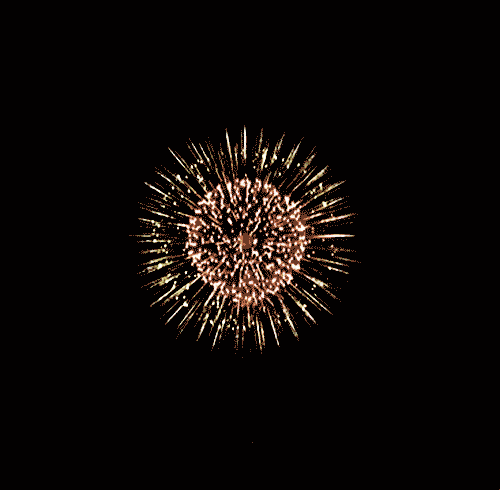 ĐOÁN 
ĐÚNG
TRÚNG
LÌ XÌ
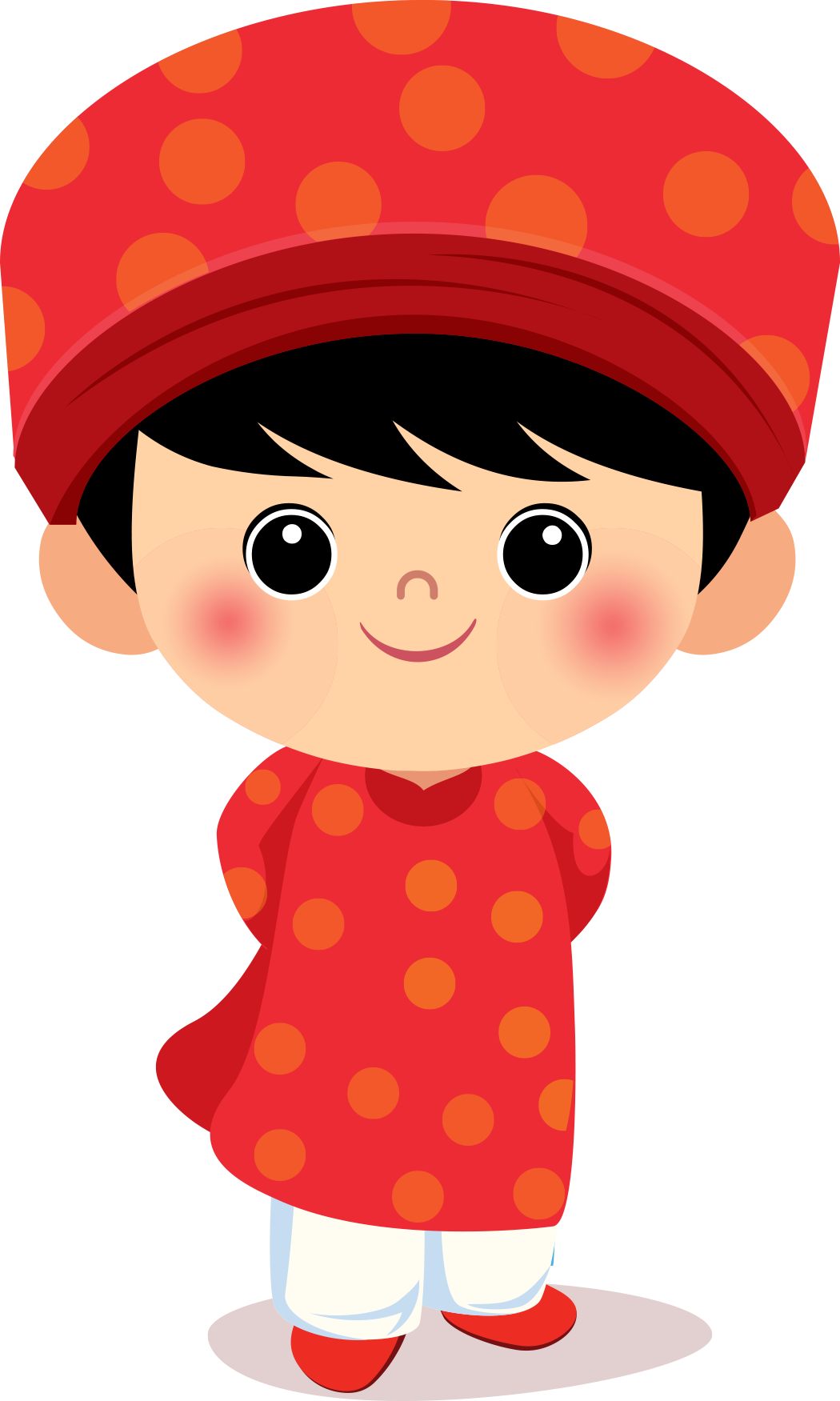 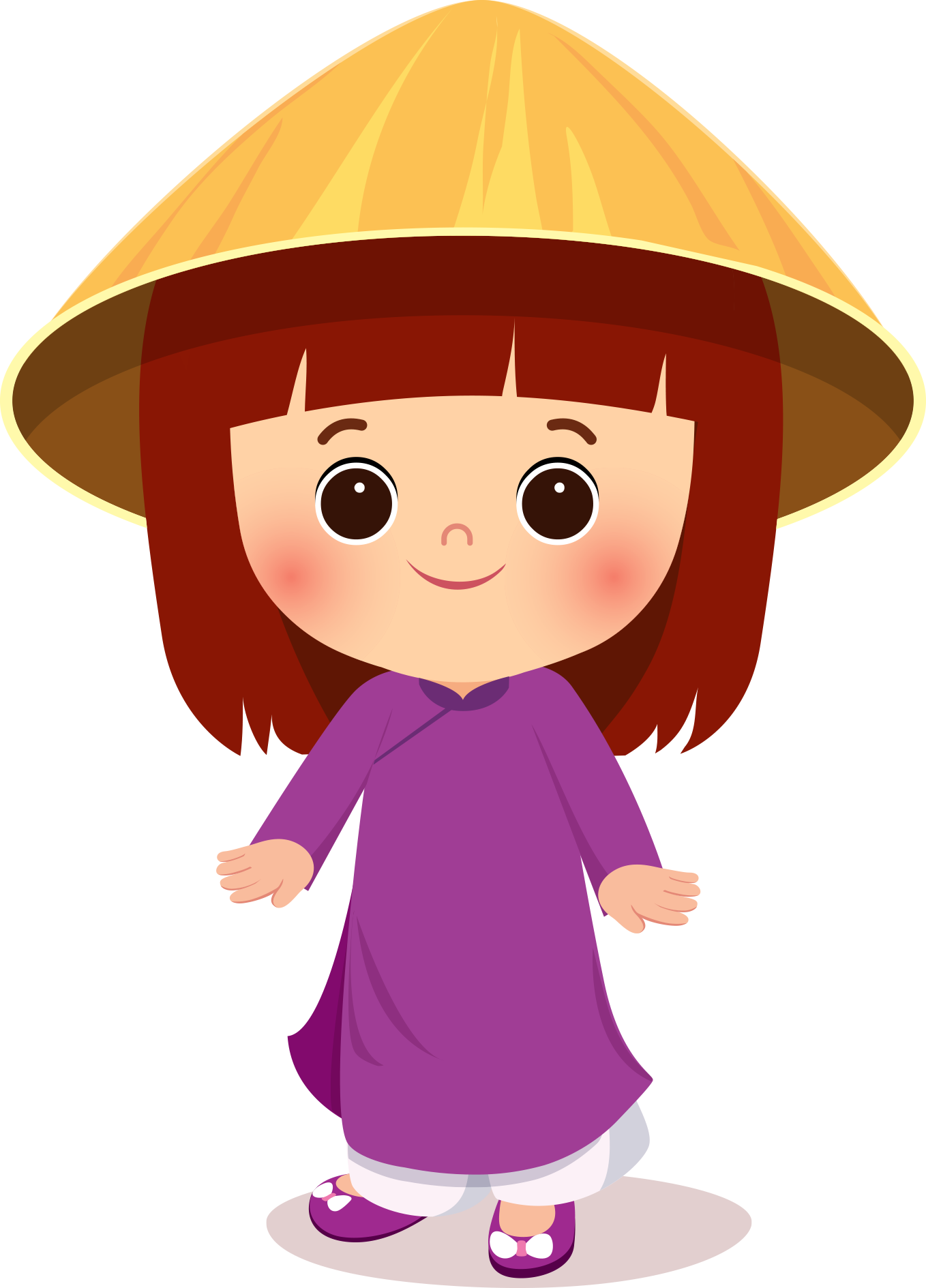 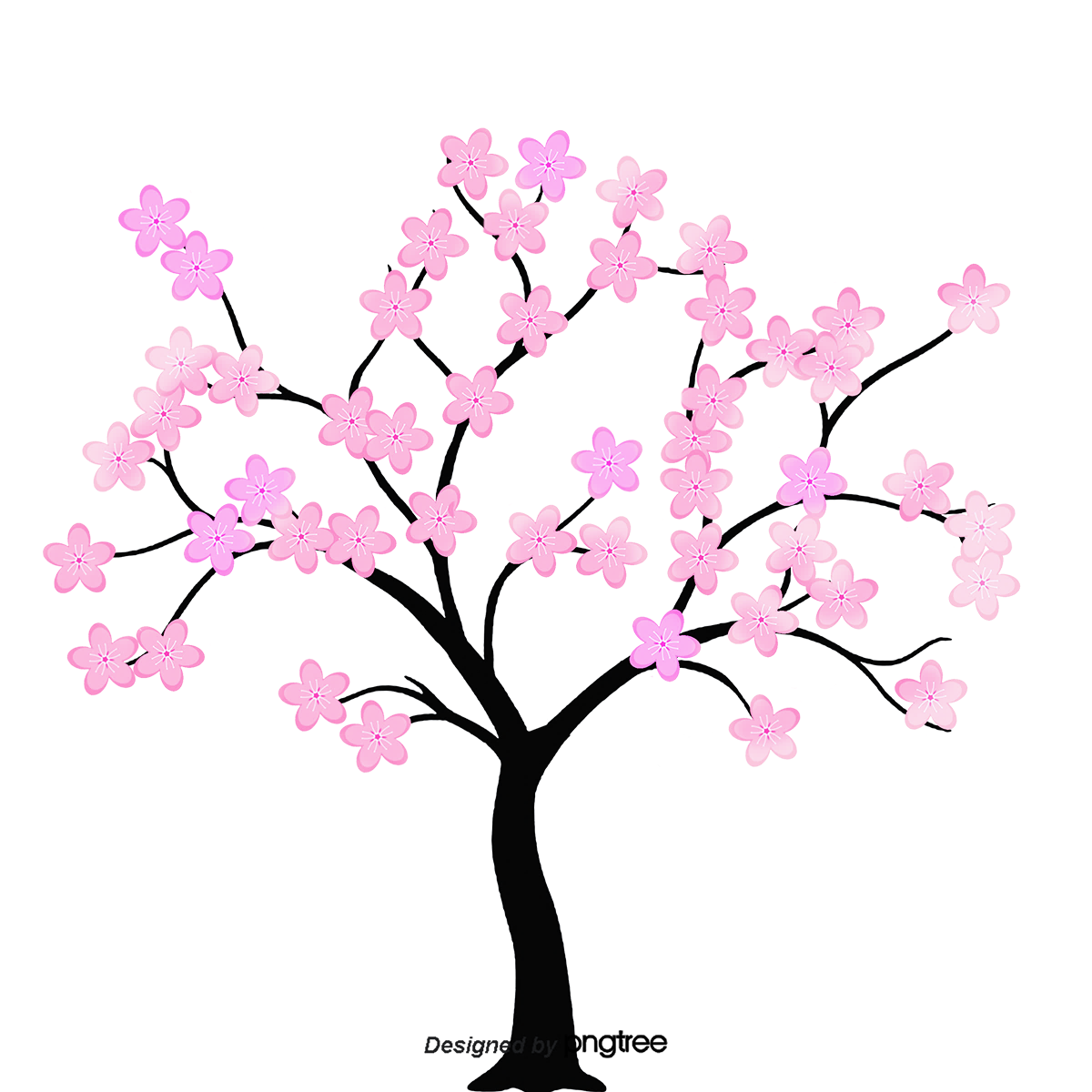 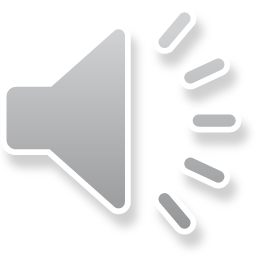 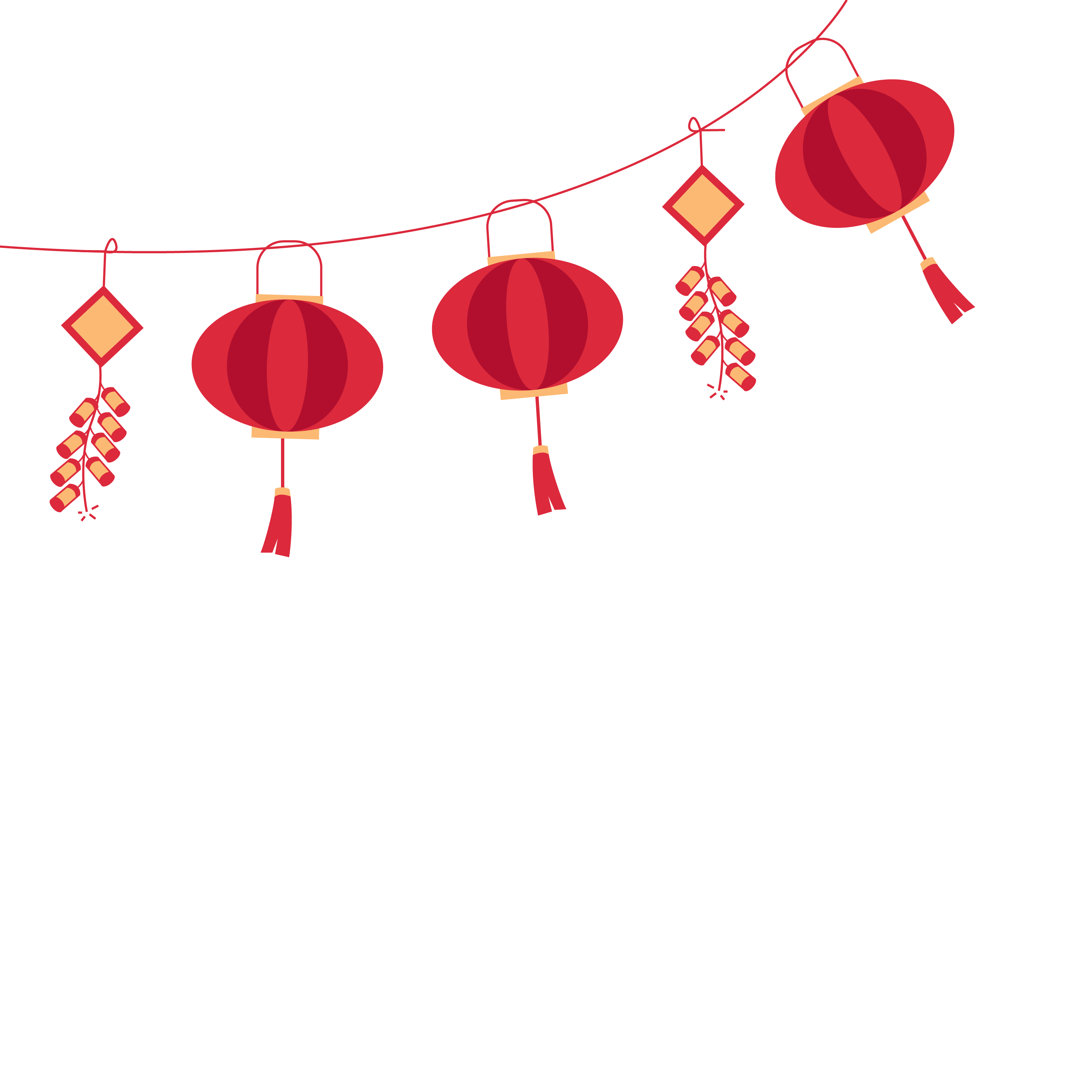 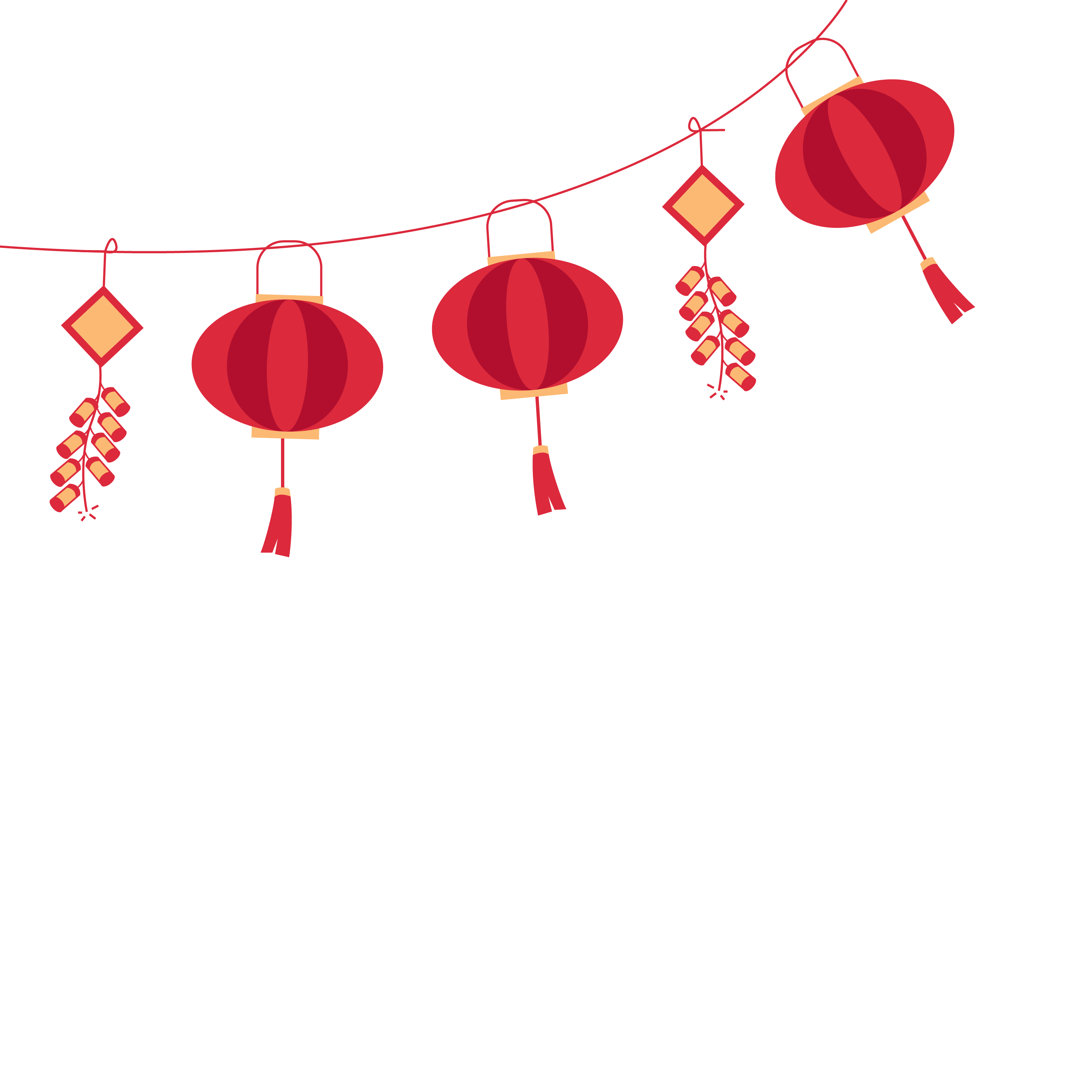 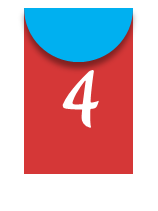 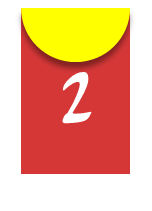 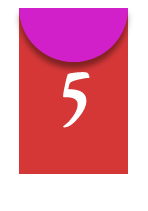 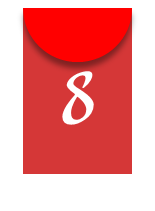 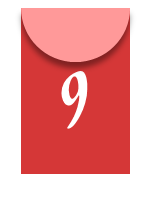 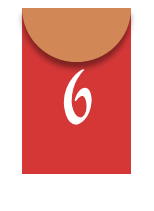 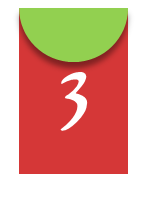 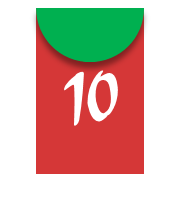 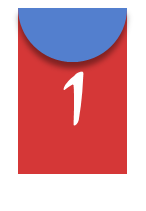 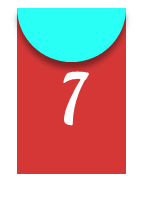 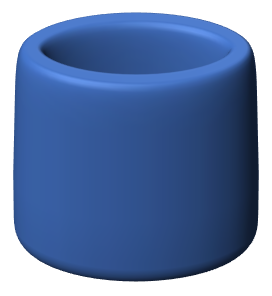 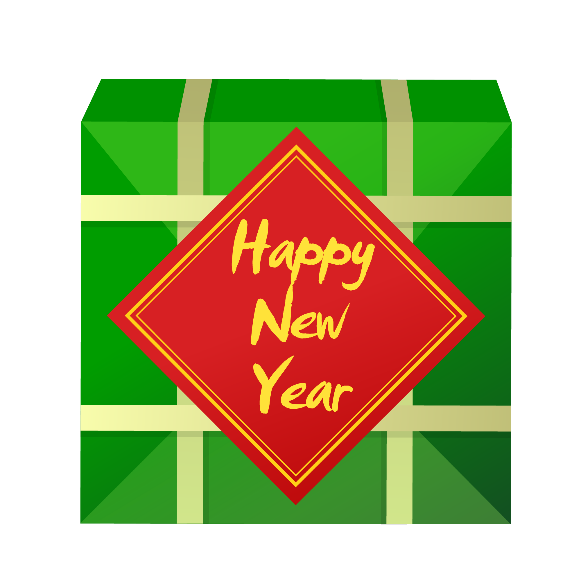 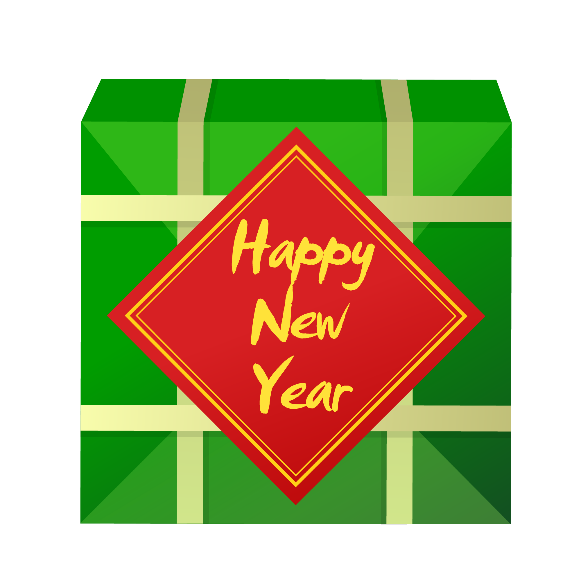 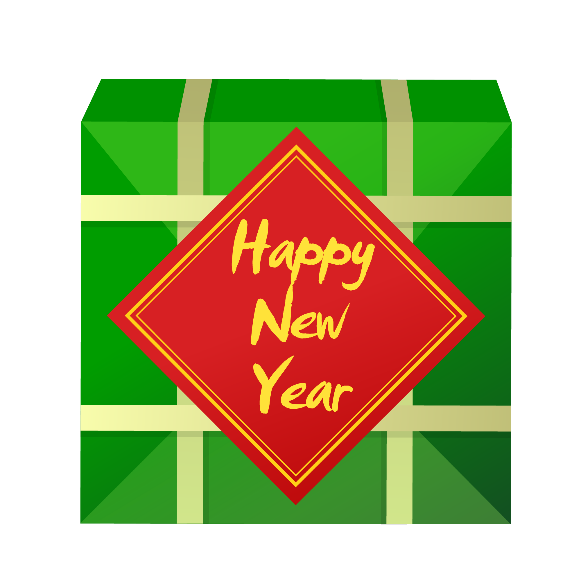 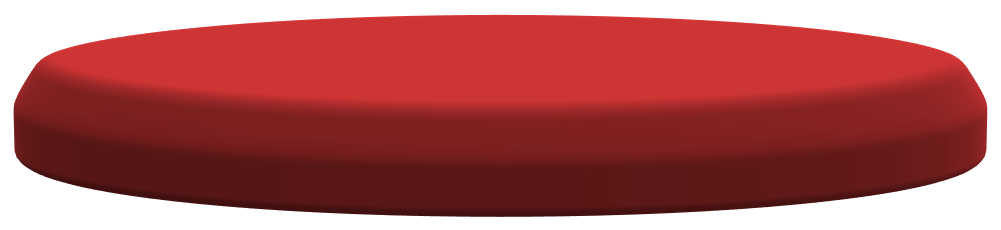 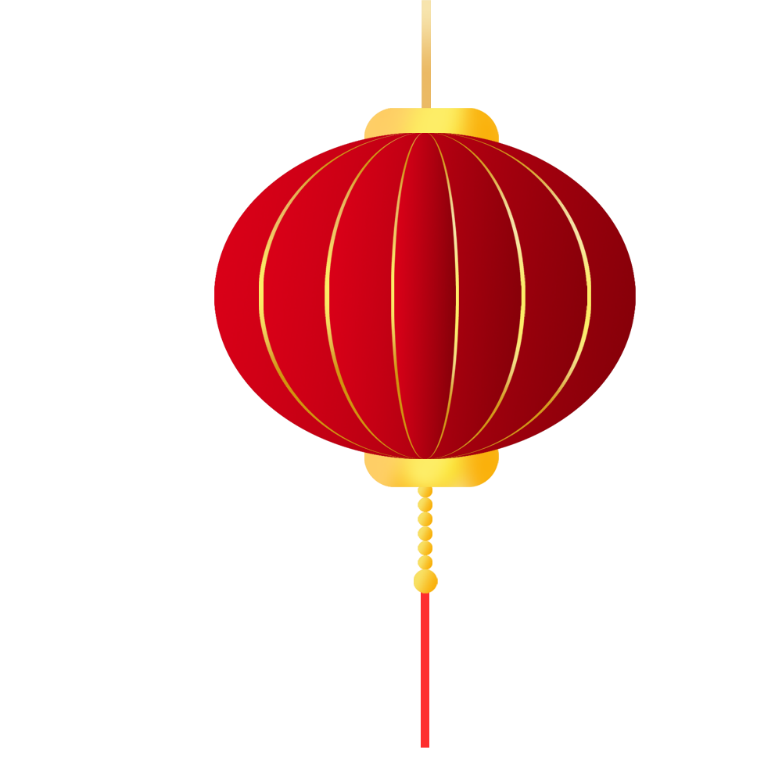 1
1. Kể tên những người thuộc họ nội ?
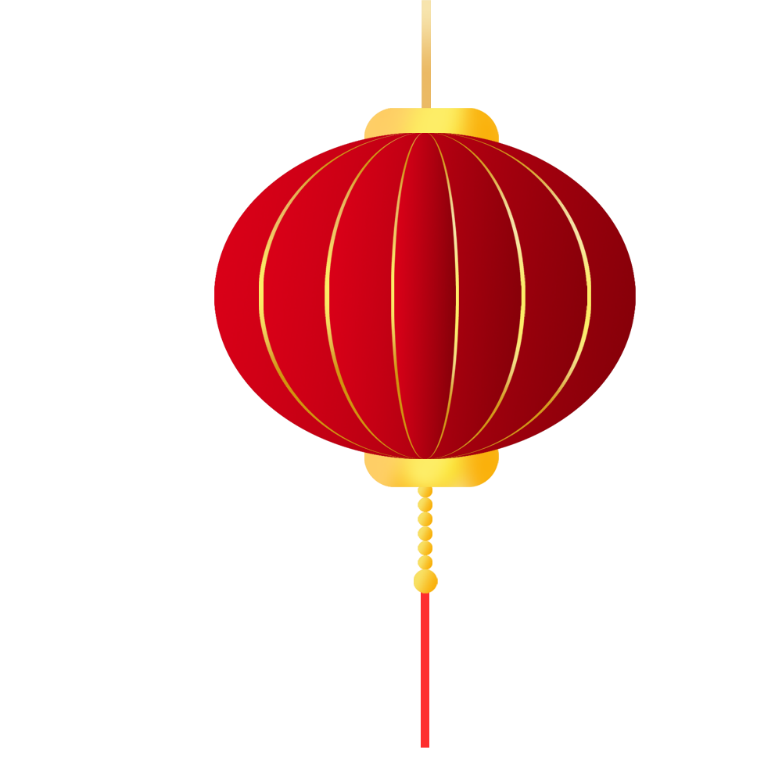 2
2. Kể tên những người thuộc họ ngoại  ?
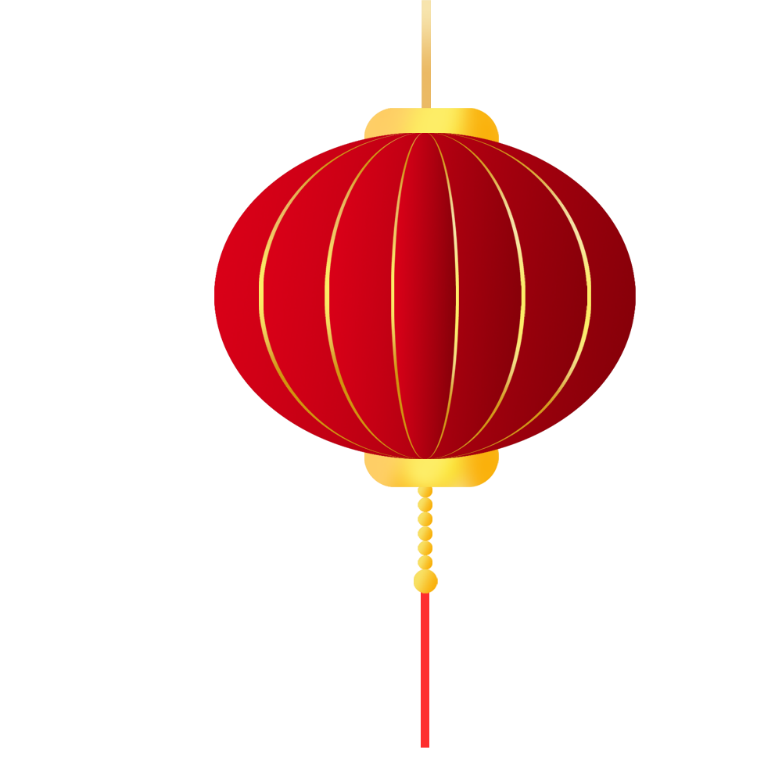 3
3. Em làm gì để thể hiện sự quan tâm yêu quý những người trong họ hàng mình ?
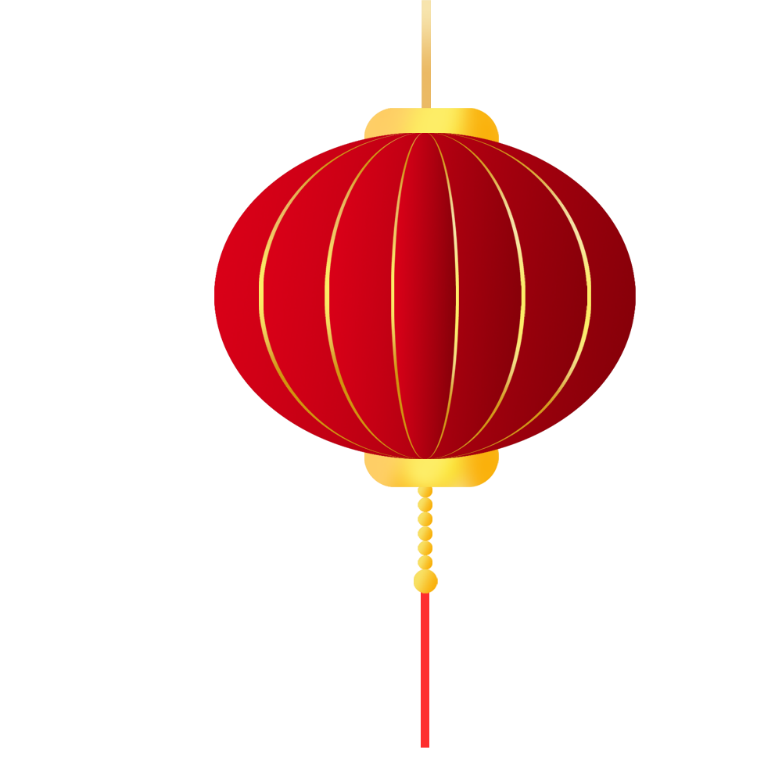 4
4. Khi phát hiện có đám cháy em phải làm gì ?
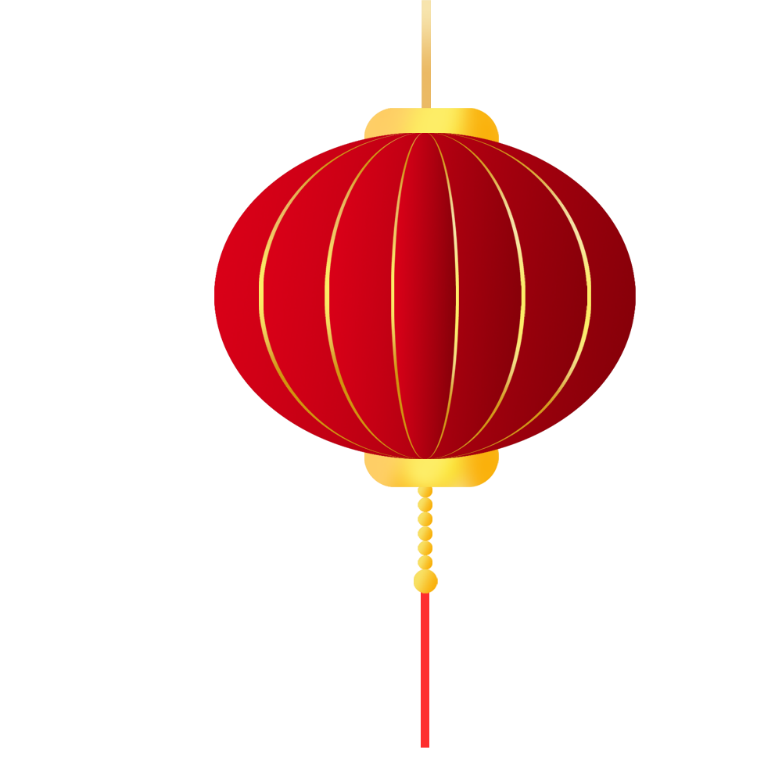 5
5. Vì sao phải giữ vệ sinh xung quanh nhà ở ?
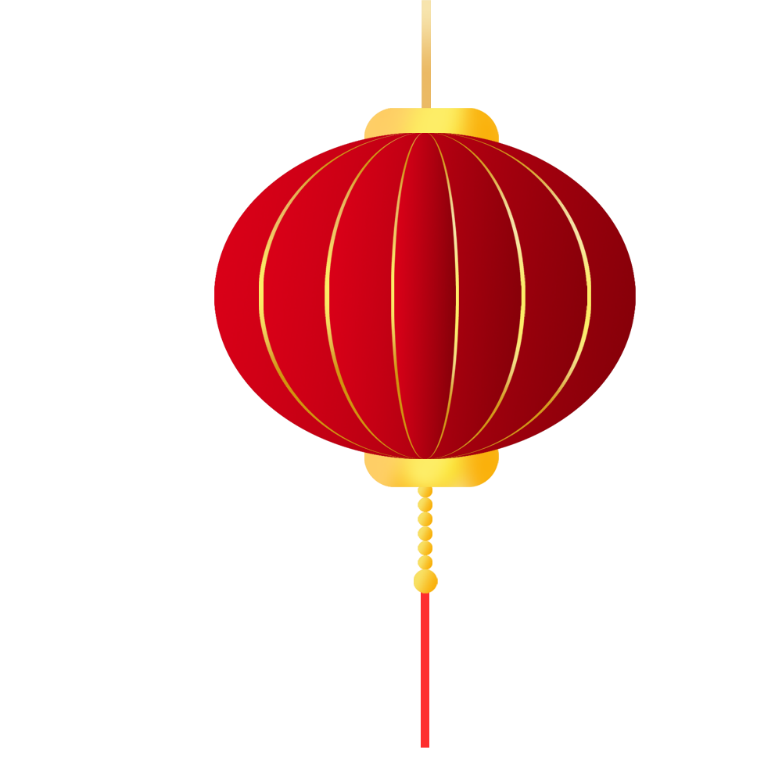 6
6. Em làm gì để giữ vệ sinh xung quanh nhà ở  ?
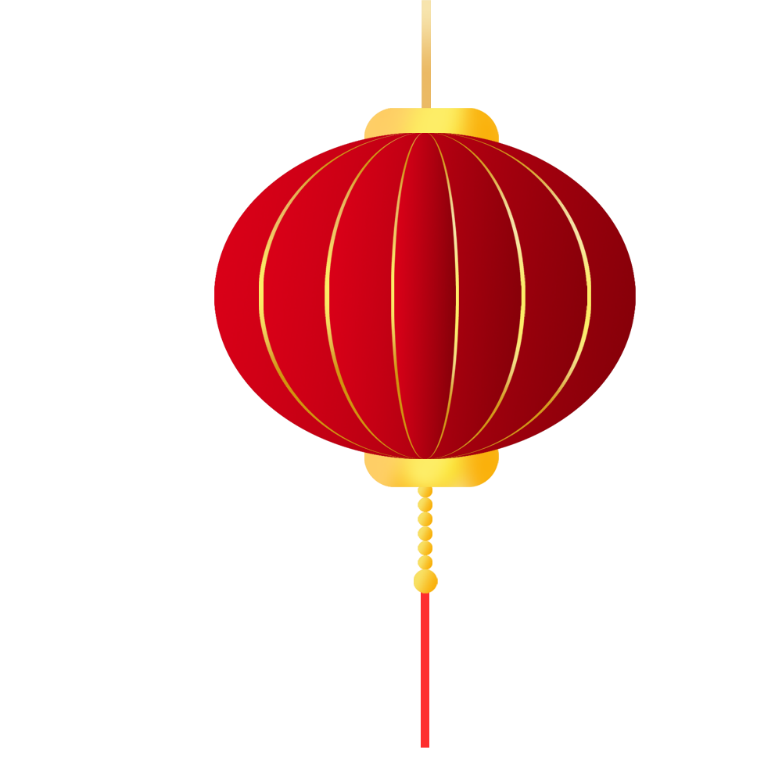 7
7. Kể một số hoạt động xã hội được tổ chức ở trường em
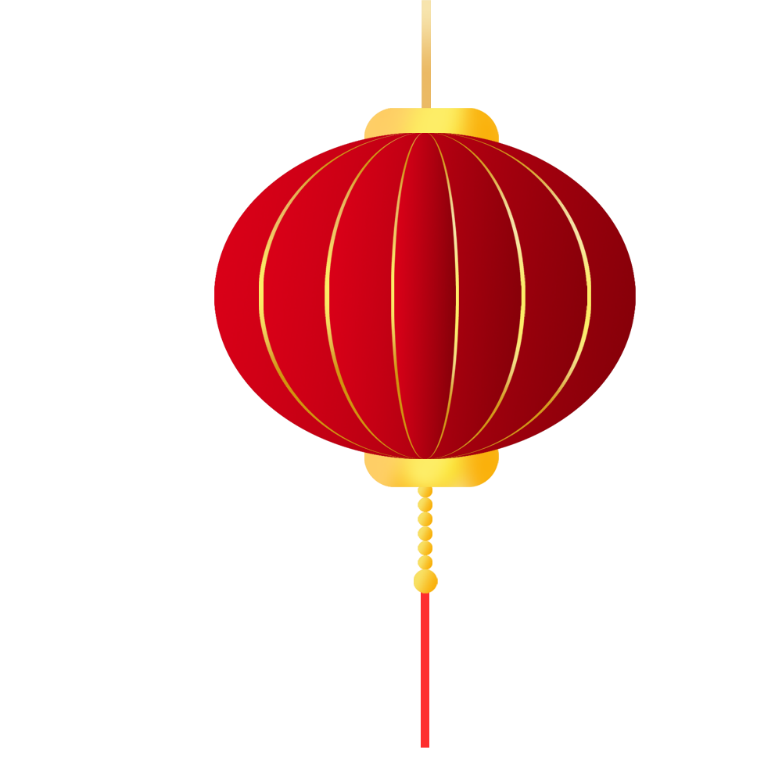 8
8. Chia sẻ những hoạt động em thích nhất ?Ý nghĩa của những việc làm đó ?
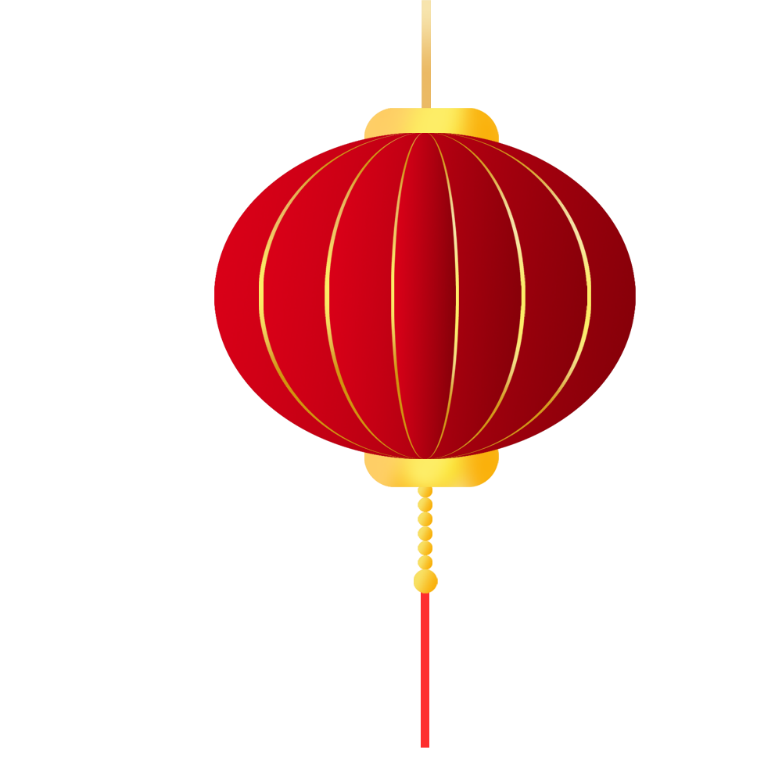 9
9. Ở địa phương em có di tích lịch sử nào ?
Em đã đến đó chưa  ?
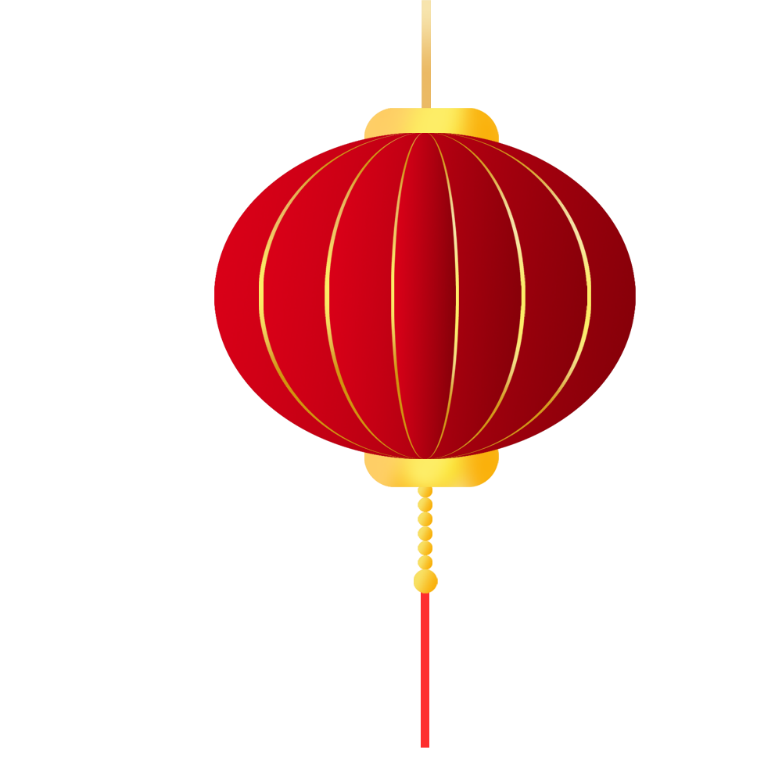 9
10. Nêu lợi ích của hoạt động sản xuất nông  nghiệp đó ?
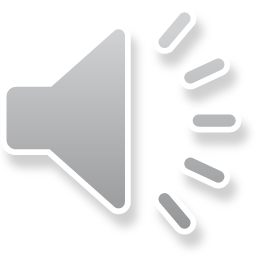 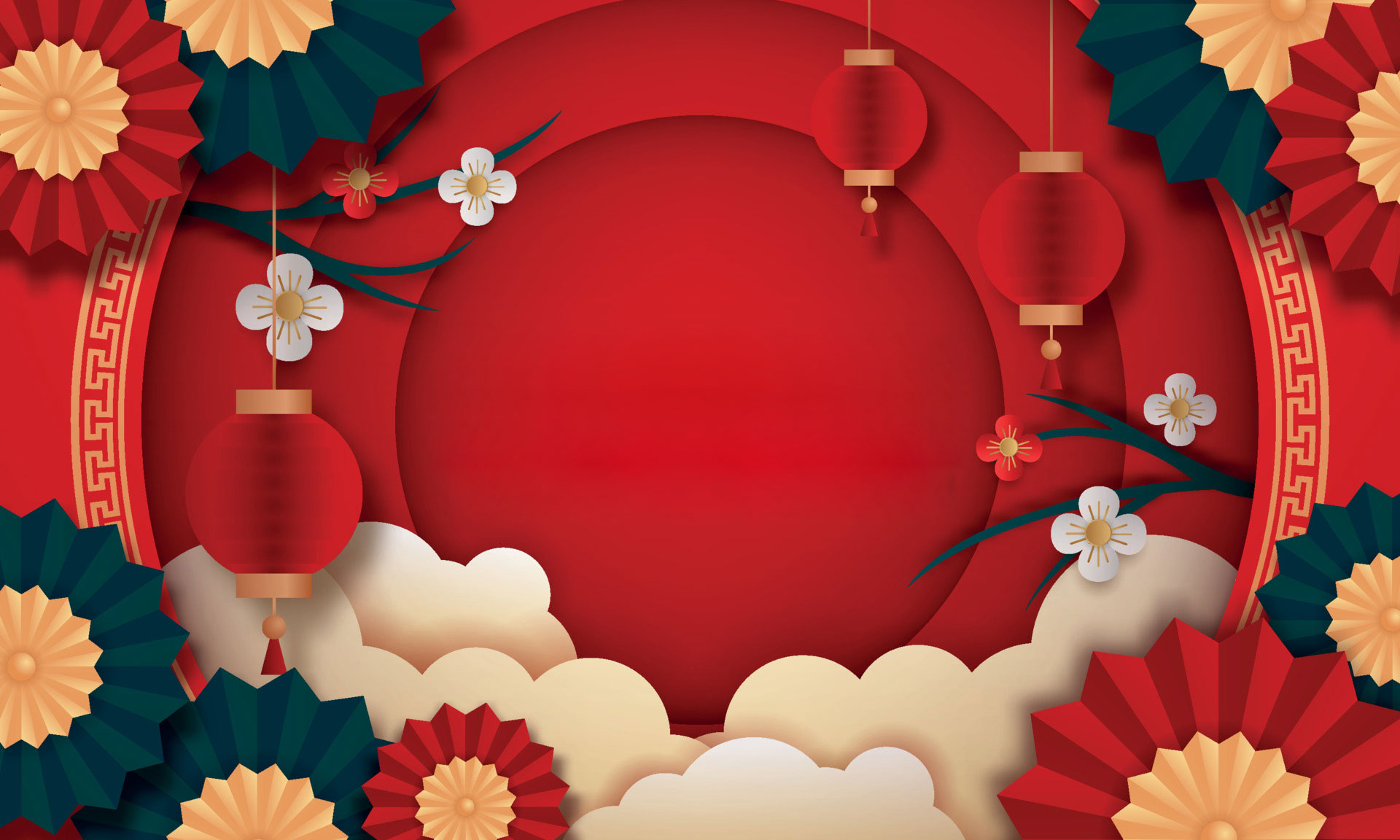 CHÚC MỪNG 
NĂM MỚI
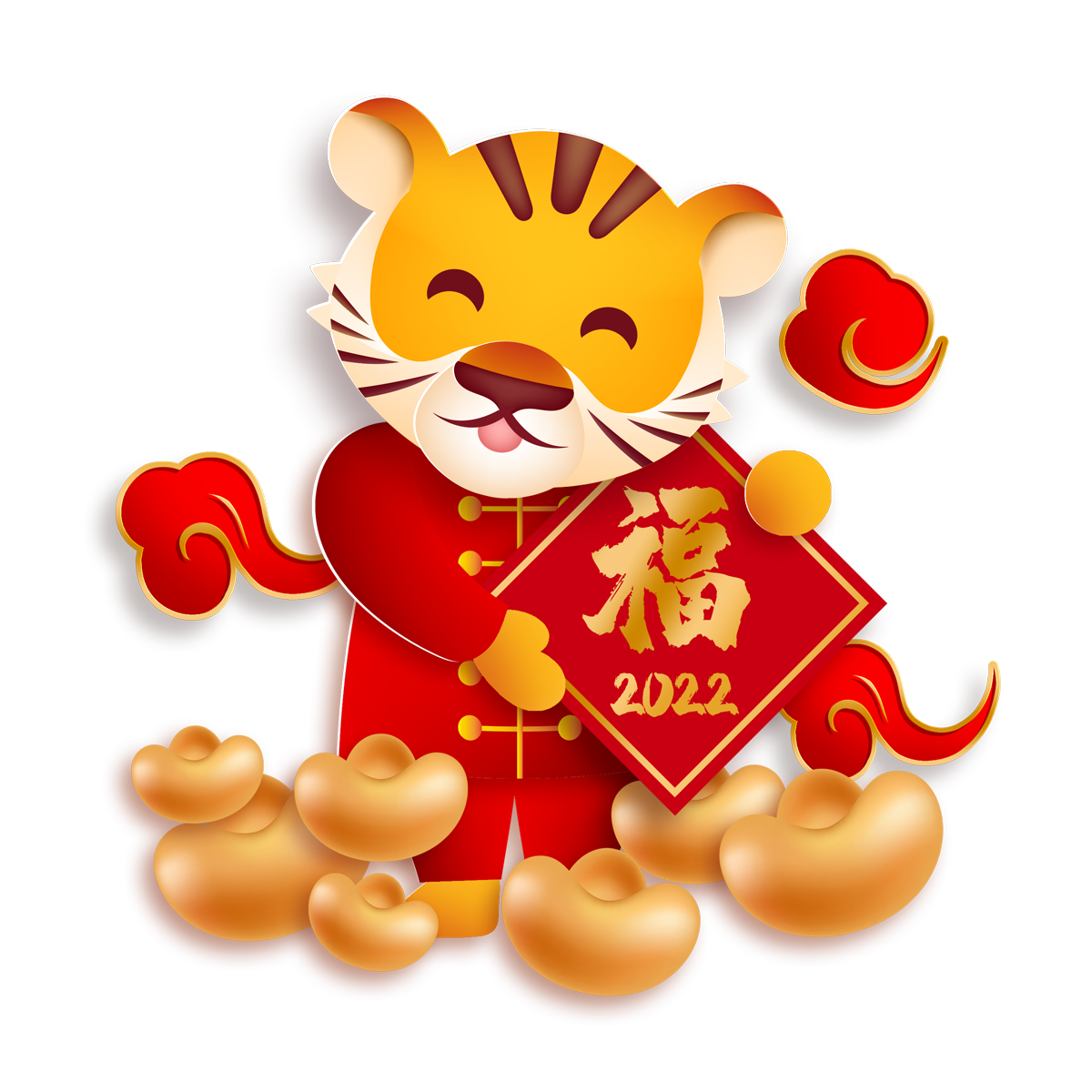 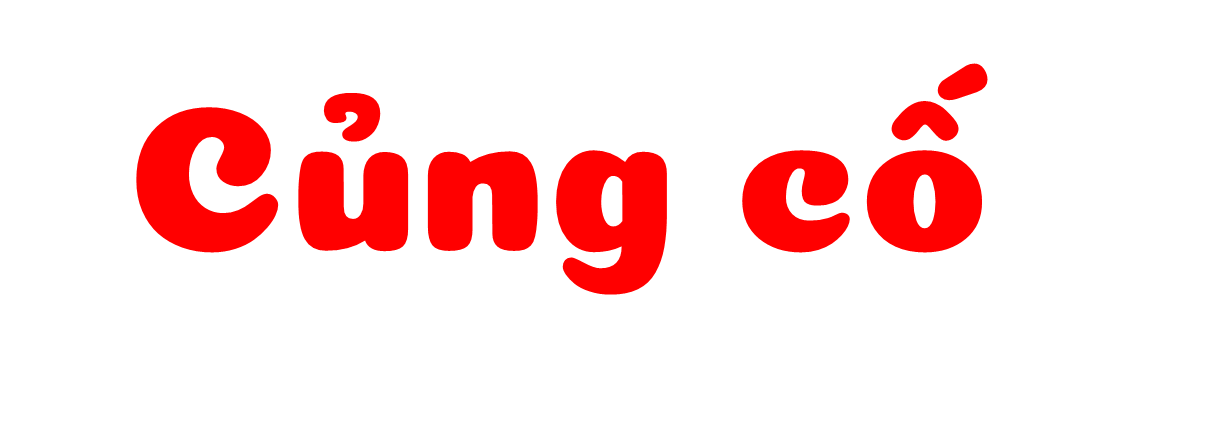 Chia sẻ việc làm em yêu quý những người trong họ hàng mình ?
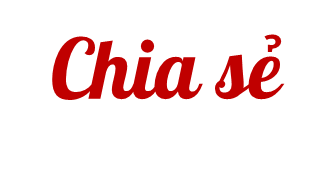 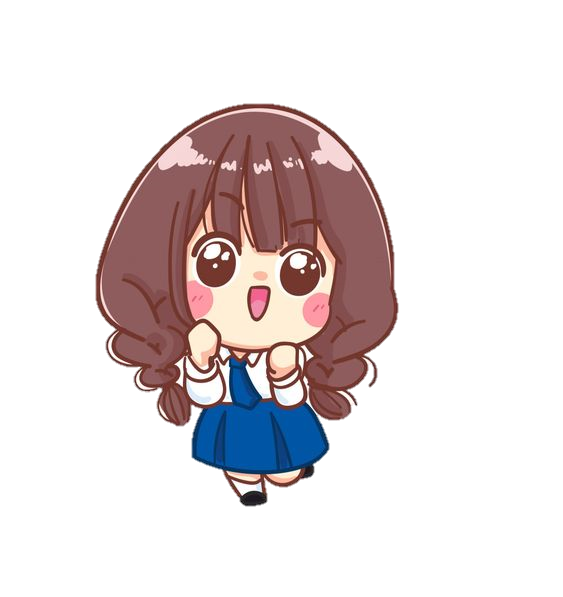 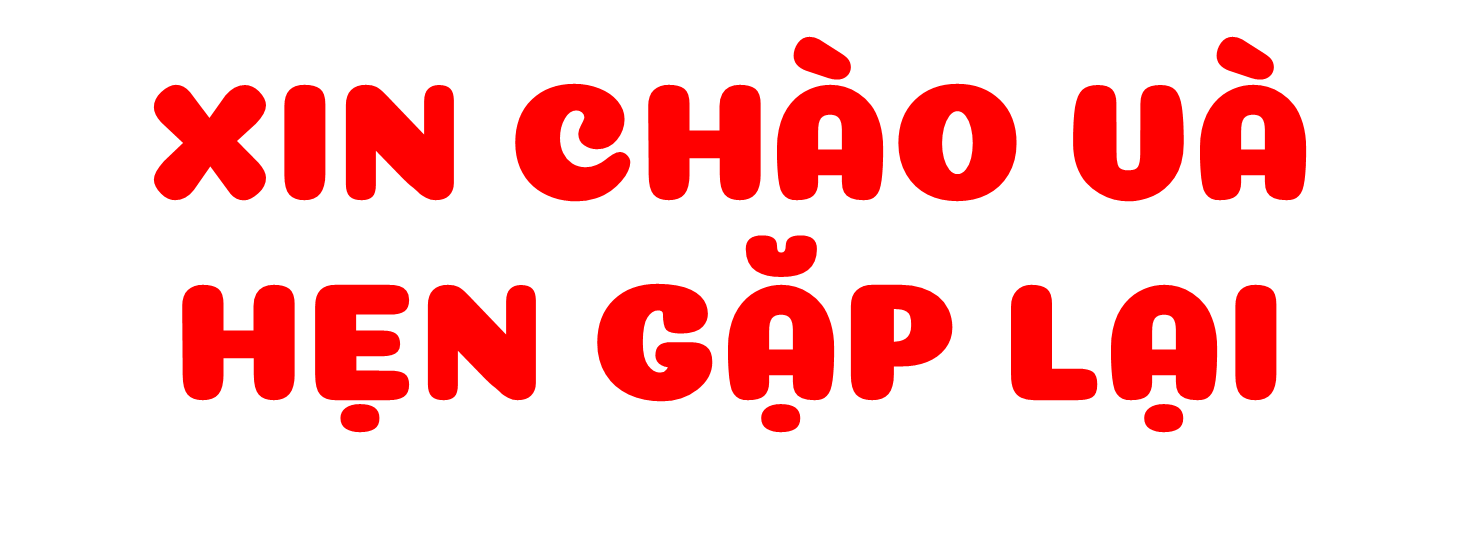